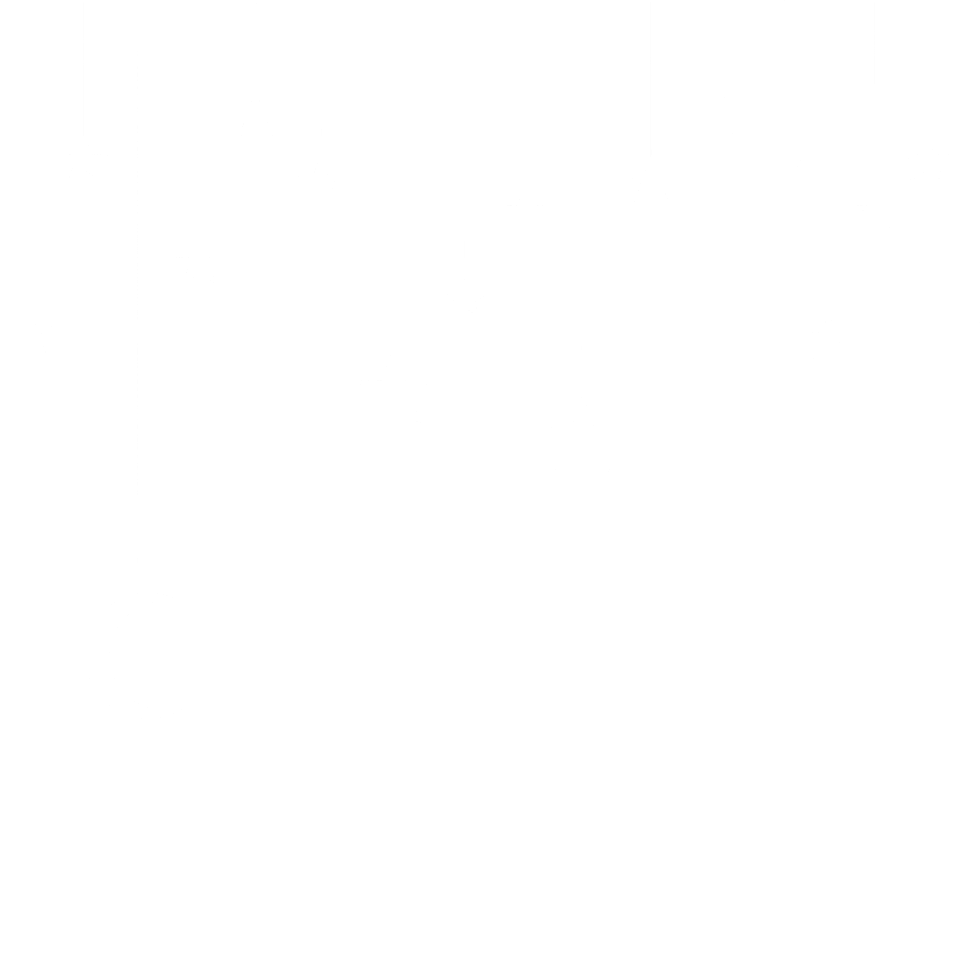 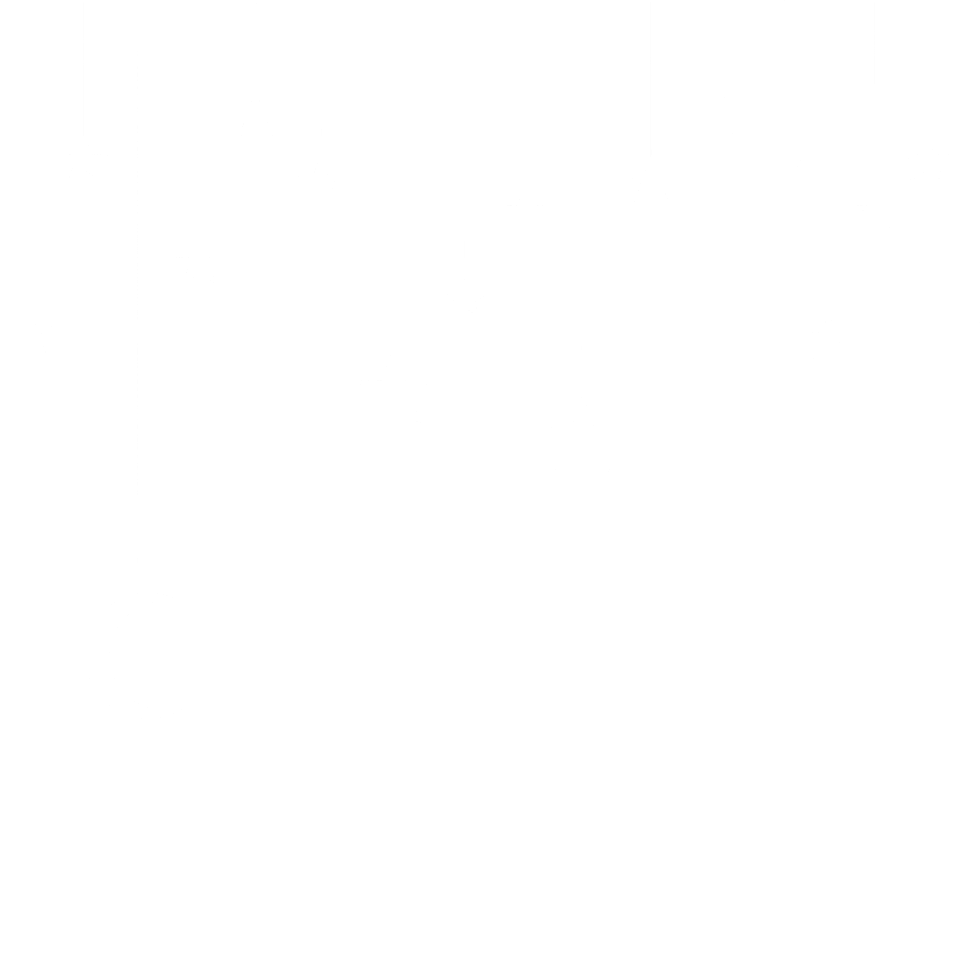 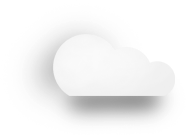 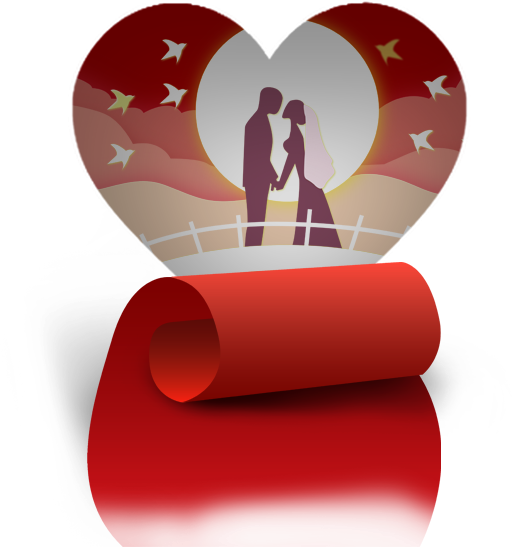 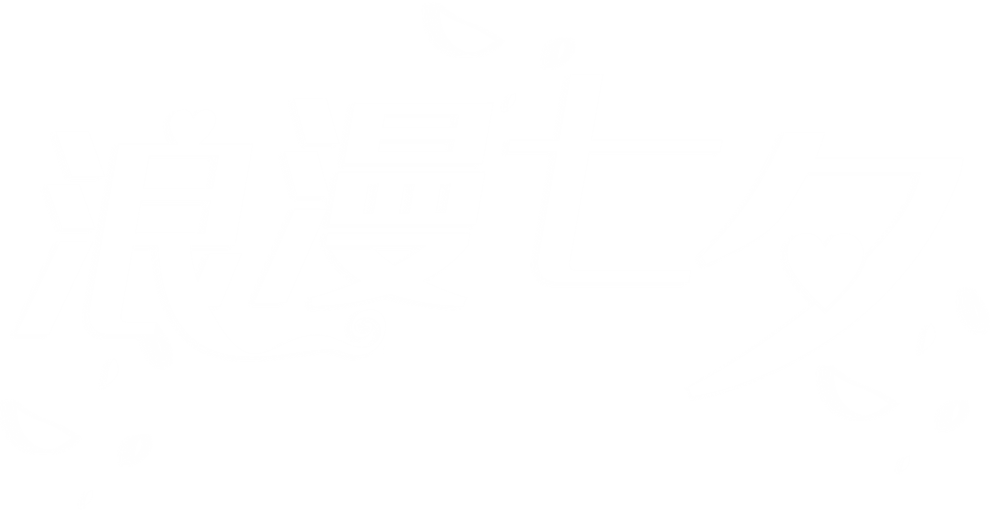 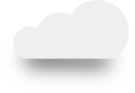 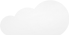 七夕情缘  爱就要说出来！
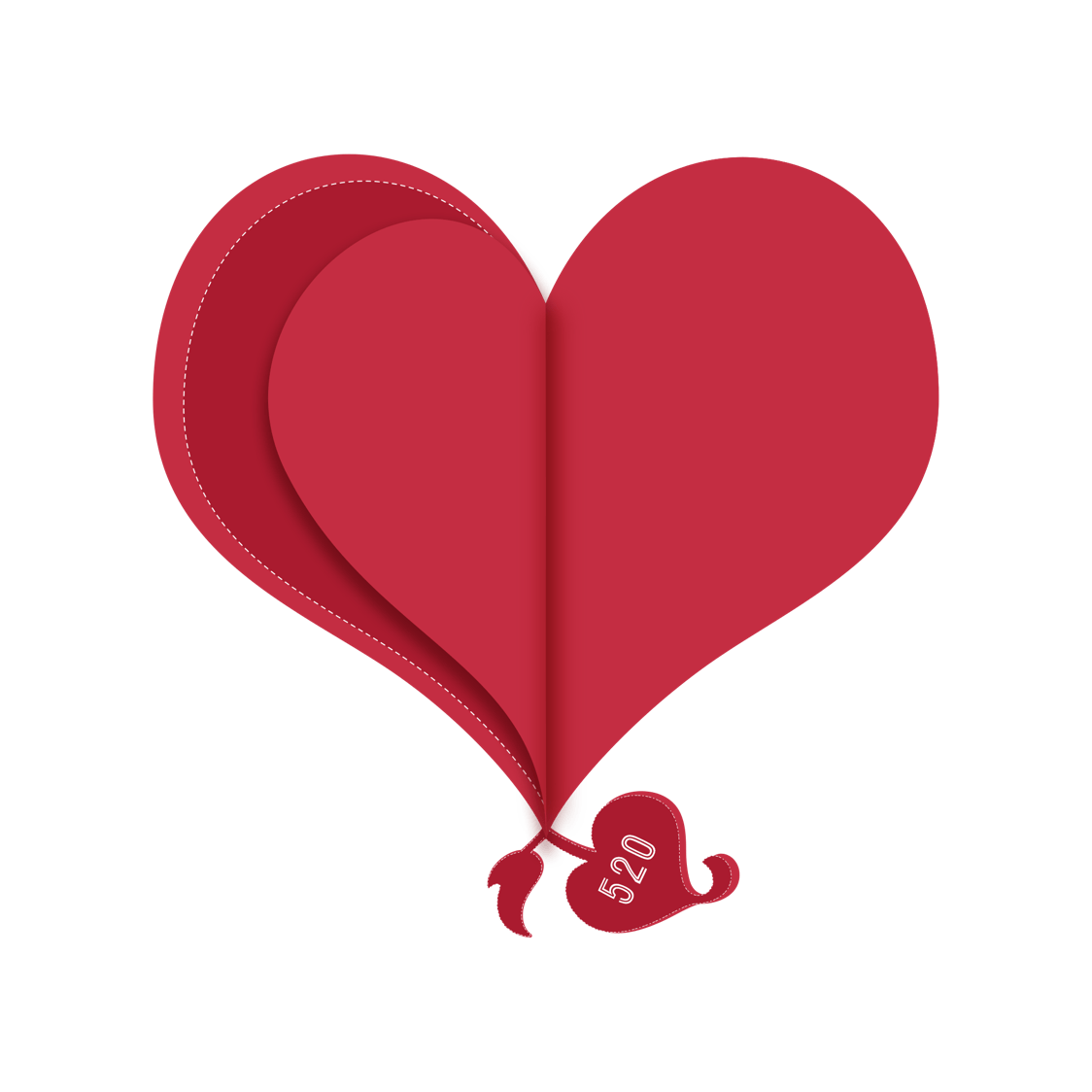 七夕节活动方案概述
门店促销活动流程
互动游戏环节说明
活动安全保障方案
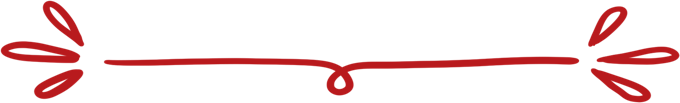 目
录
CONTENTS
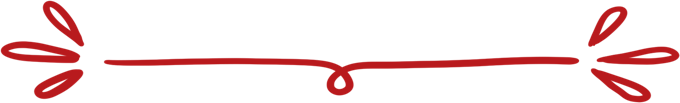 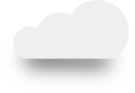 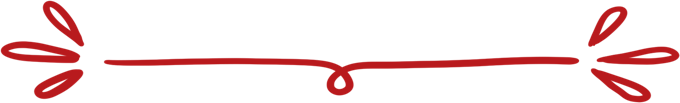 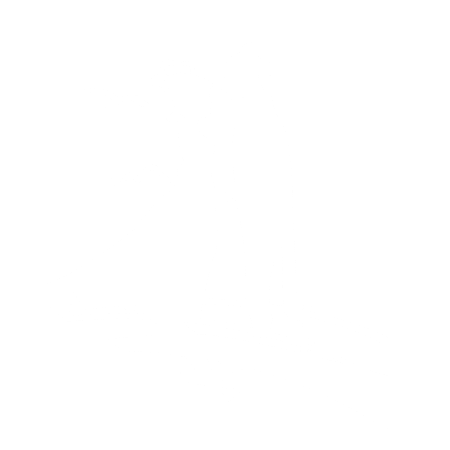 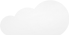 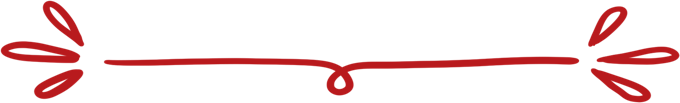 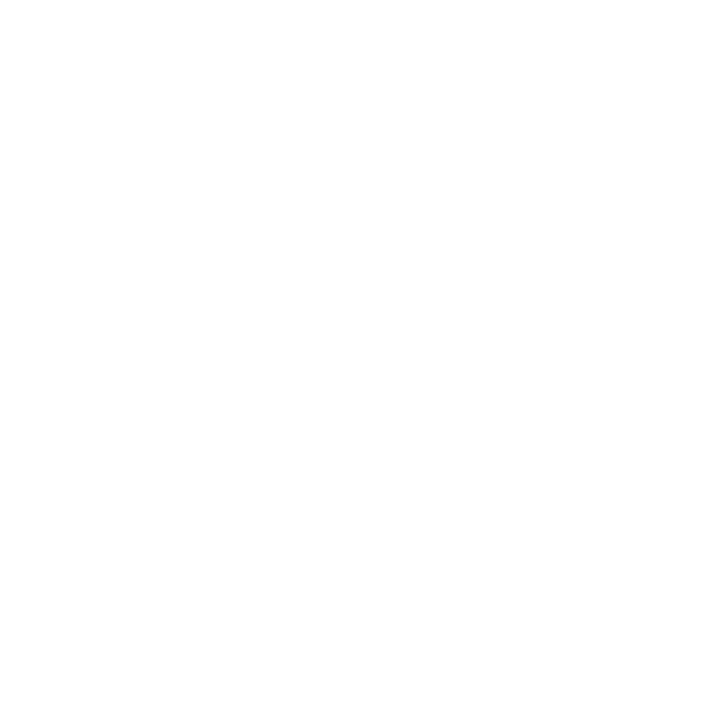 第一部分
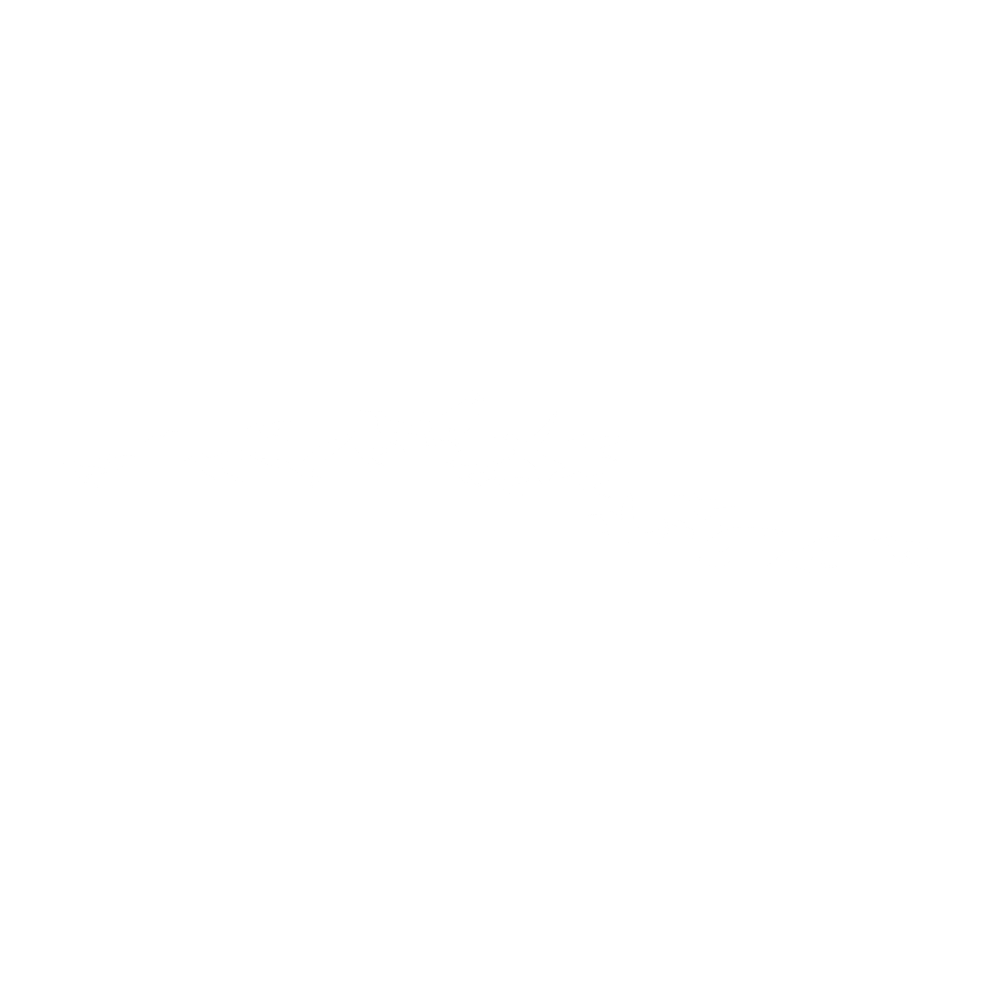 PART ONE
七夕节活动方案概述
click here to enter text descriptions such as content introduction, data statistics, event analysis, summary and overview related to this subtitle or graph.
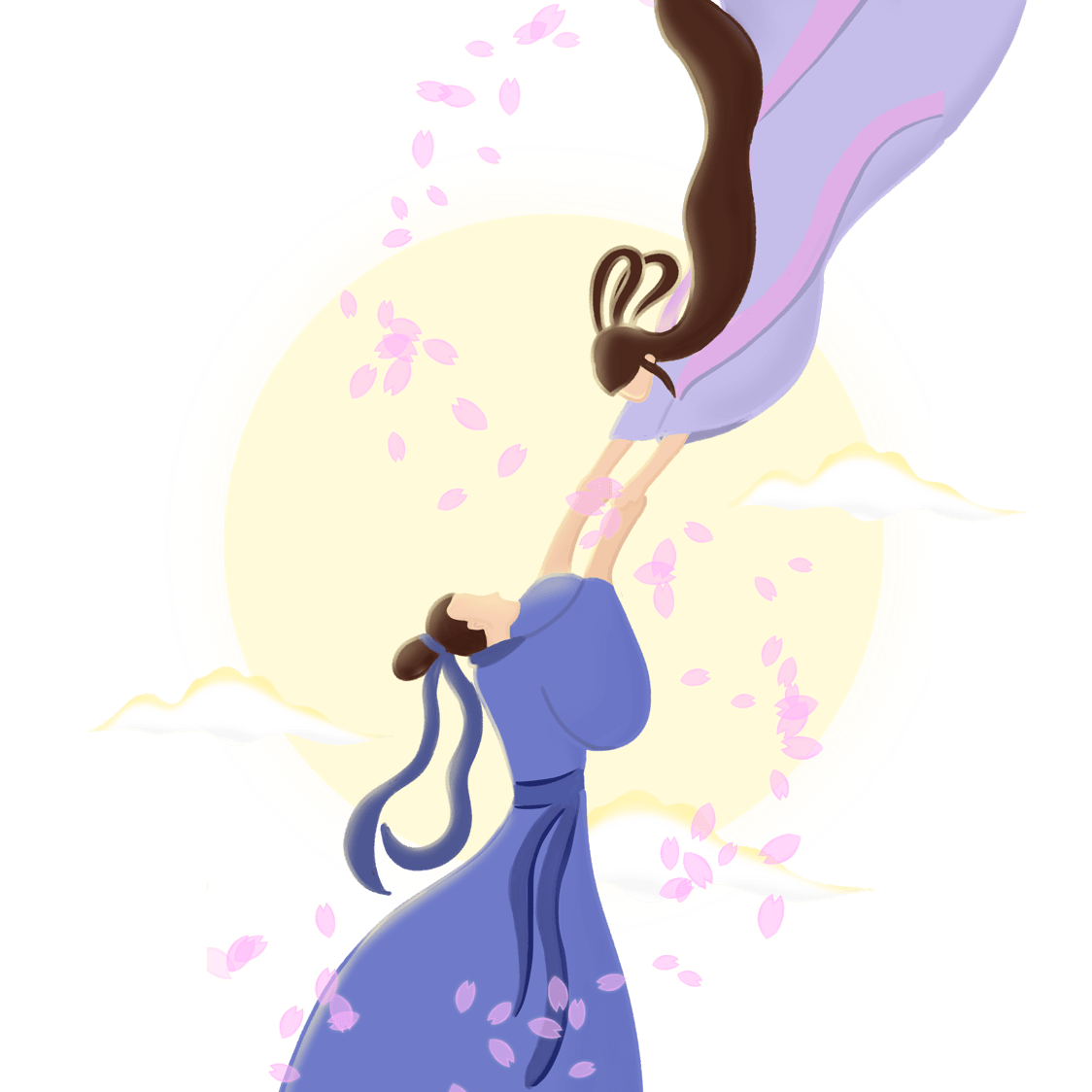 七夕节活动方案概述
please enter the text you need here. thank you for using our ppt template.
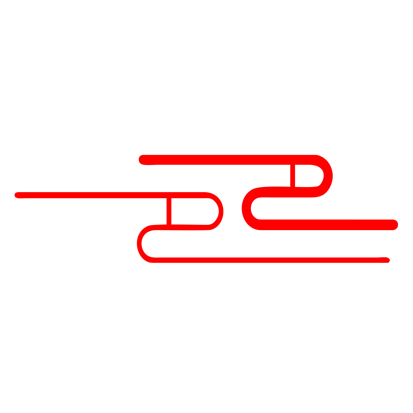 七夕活动策划
在此处添加详细描述文本，尽量与标题文本语言风格相符合，语言描述尽量简洁生动，尽可能概括出段落内容。在此处添加详细描述文本，尽量与标题文本语言风格相符合，语言描述尽量简洁生动，尽可能概括出段落内容。
七夕活动策划
在此处添加详细描述文本，尽量与标题文本语言风格相符合，语言描述尽量简洁生动，尽可能概括出段落内容。在此处添加详细描述文本，尽量与标题文本语言风格相符合，语言描述尽量简洁生动，尽可能概括出段落内容。
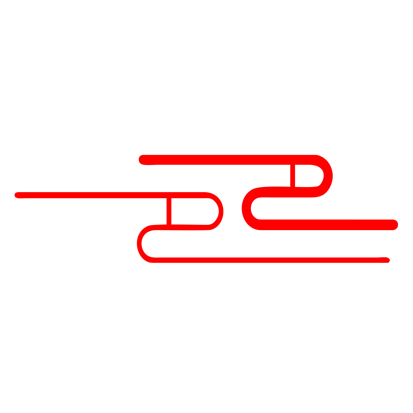 七夕节活动方案概述
please enter the text you need here. thank you for using our ppt template.
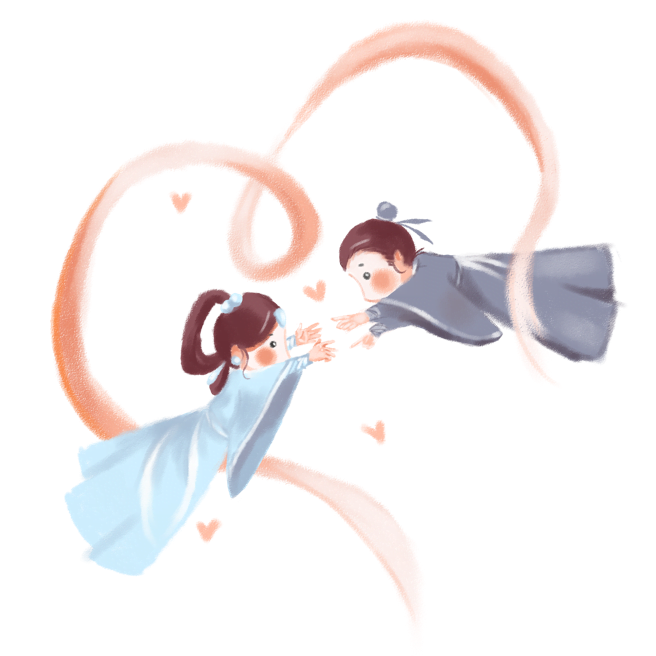 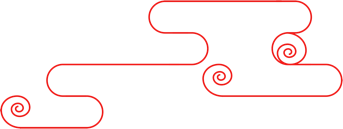 标题文字
A
点击输入您的文字内容或复制粘贴具体文本、用简明扼要的文字说明此项内容。
点击输入您的文字内容或复制粘贴具体文本、用简明扼要的文字说明此项内容。
标题文字
B
C
标题文字
点击输入您的文字内容或复制粘贴具体文本、用简明扼要的文字说明此项内容。
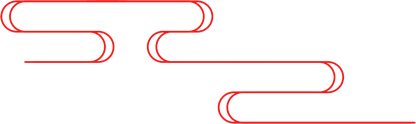 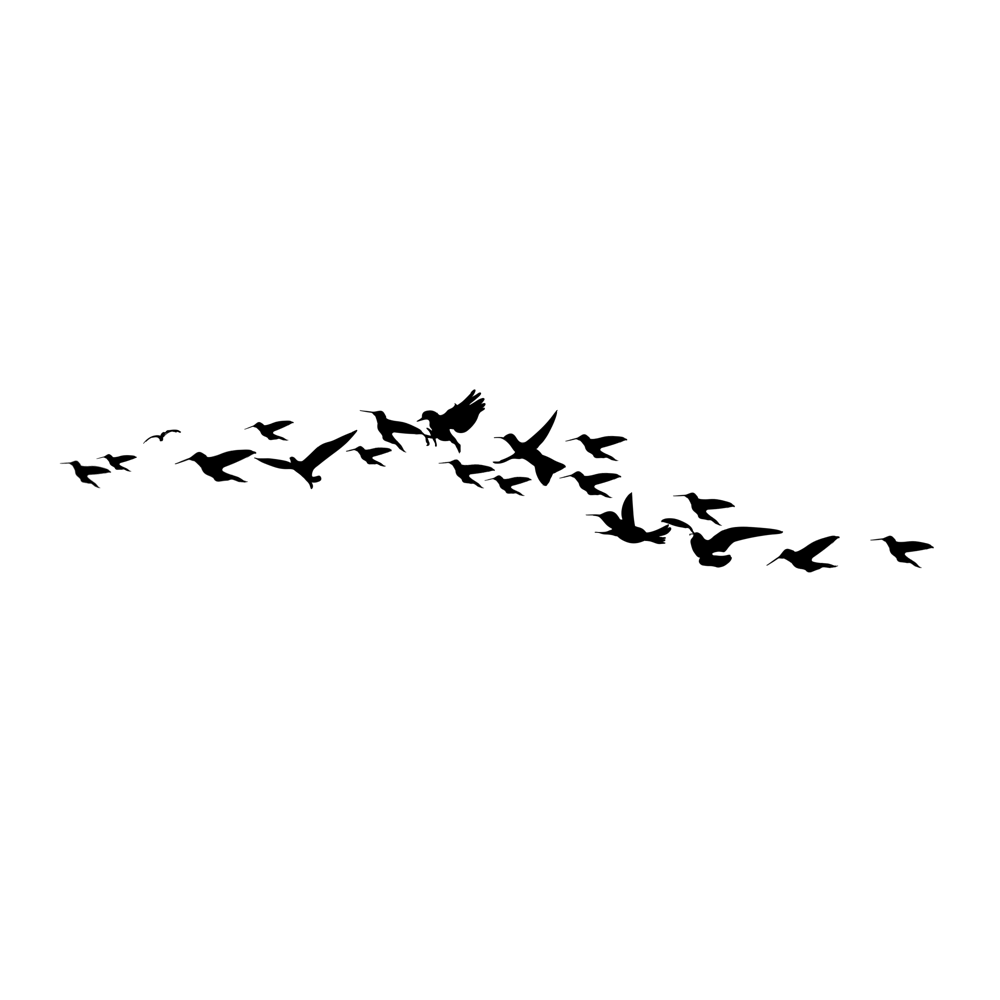 七夕节活动方案概述
please enter the text you need here. thank you for using our ppt template.
标题文字添加
在此处添加详细描述文本，尽量与标题文本语言风格相符合，语言描述尽量简洁生动，尽可能概括出段落内容。在此处添加详细描述文本，尽量与标题文本语言风格相符合，语言描述尽量简洁生动，尽可能概括出段落内容。
60%
40%
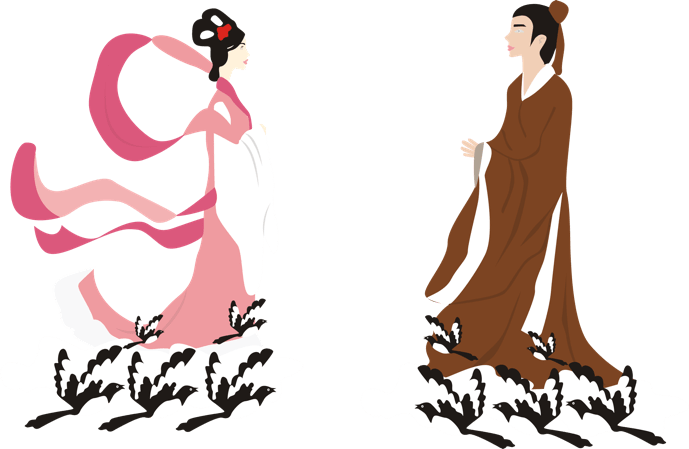 标题文字添加
标题文字添加
单击此处添加您的文字内容
本模板的所有素材和逻辑图表
单击此处添加您的文字内容
本模板的所有素材和逻辑图表
30%
52%
标题文字添加
标题文字添加
单击此处添加您的文字内容
本模板的所有素材和逻辑图表
单击此处添加您的文字内容
本模板的所有素材和逻辑图表
七夕节活动方案概述
please enter the text you need here. thank you for using our ppt template.
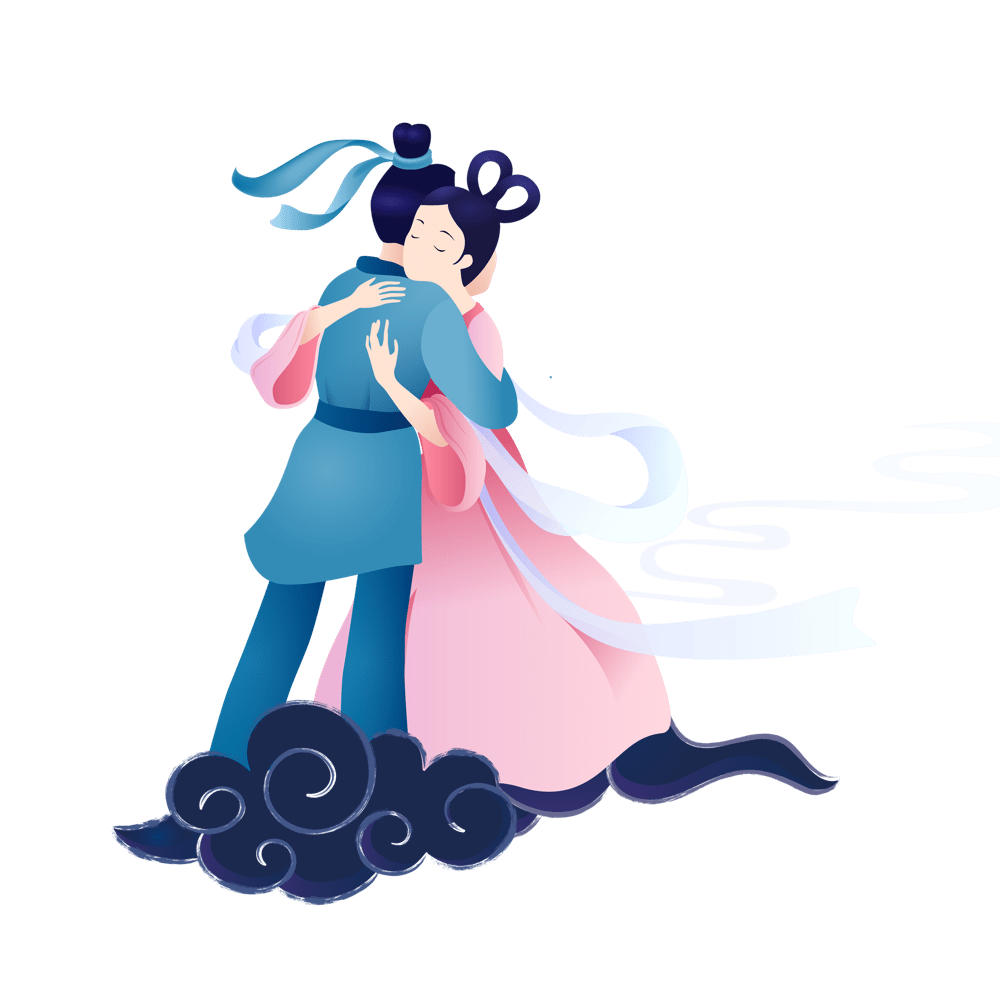 标题
标题
请在此输入您需要的文字内容感谢您使用我们的PPT模板
请在此输入您需要的文字内容感谢您使用我们的PPT模板
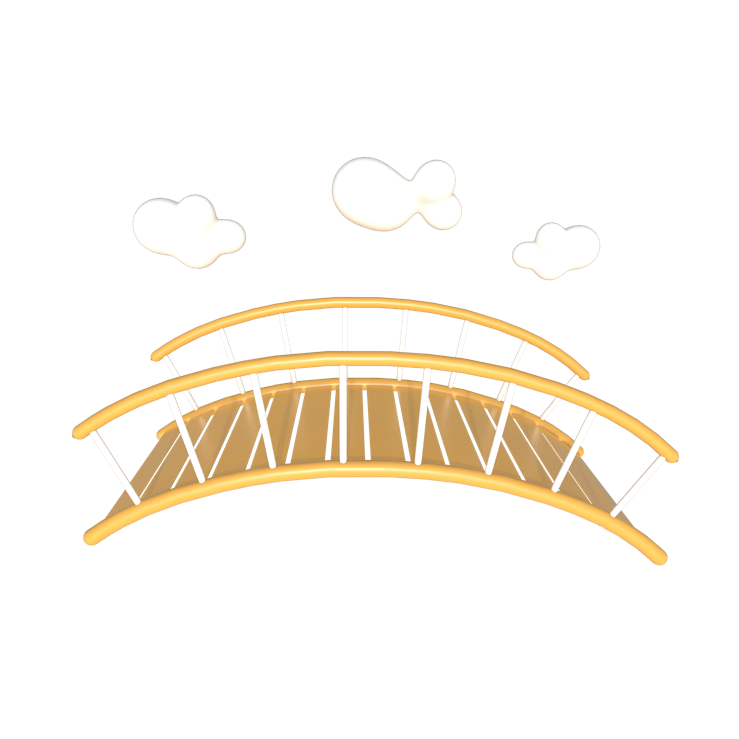 请在此输入您需要的文字内容感谢您使用我们的PPT模板
标题
请在此输入您需要的文字内容感谢您使用我们的PPT模板
标题
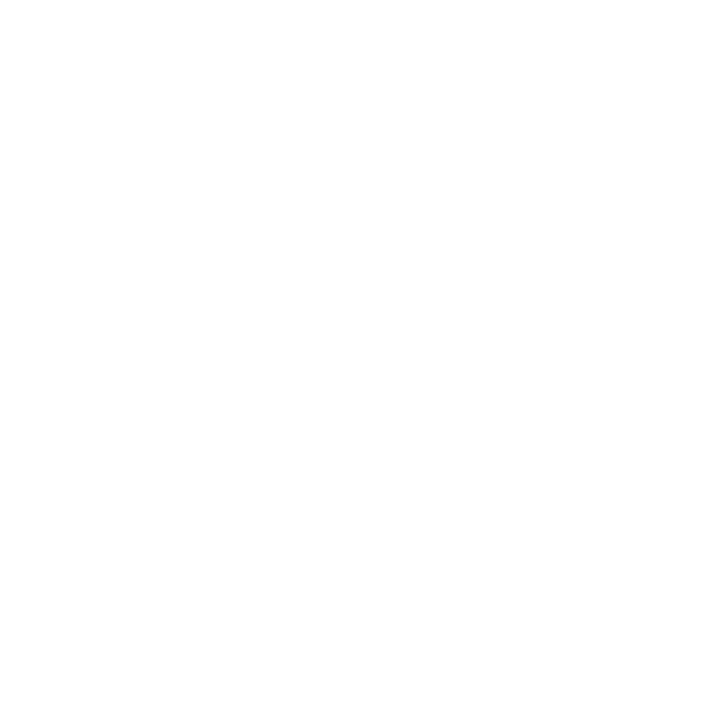 第二部分
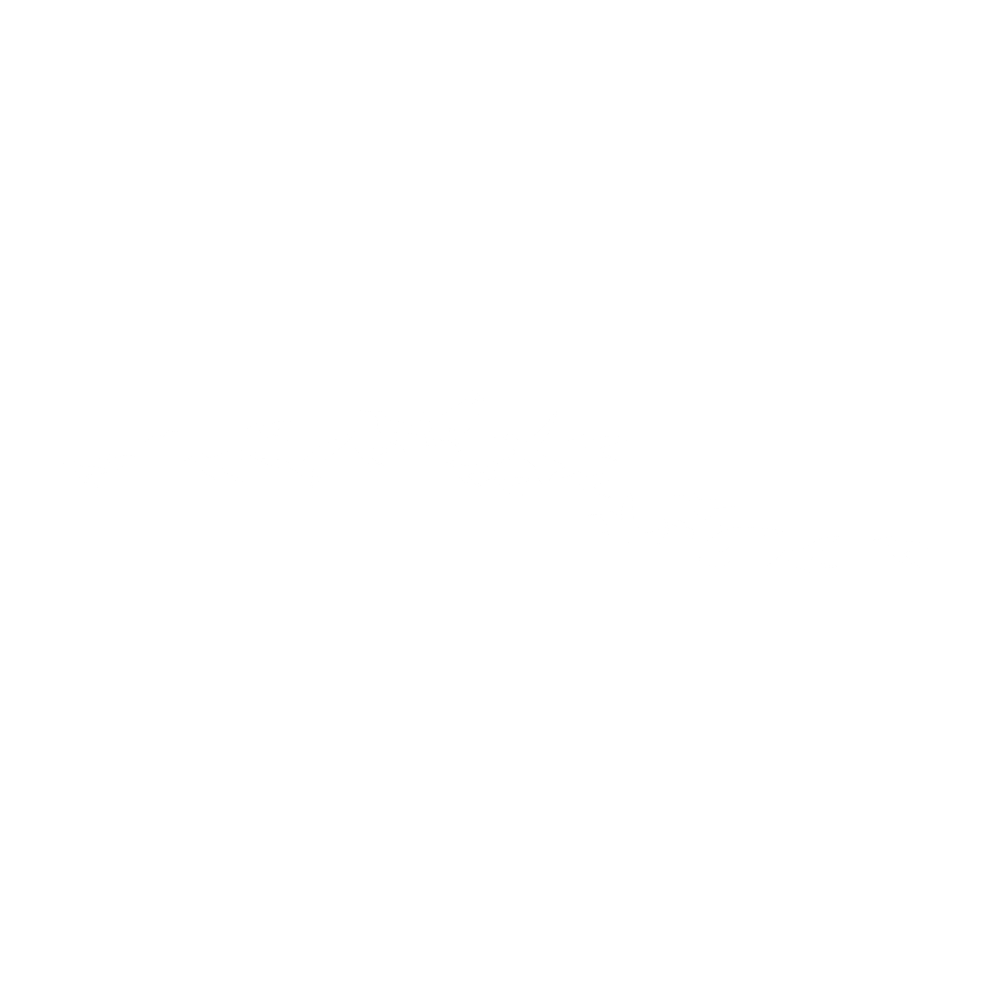 PART TWO
门店促销活动流程
click here to enter text descriptions such as content introduction, data statistics, event analysis, summary and overview related to this subtitle or graph.
门店促销活动流程
please enter the text you need here. thank you for using our ppt template.
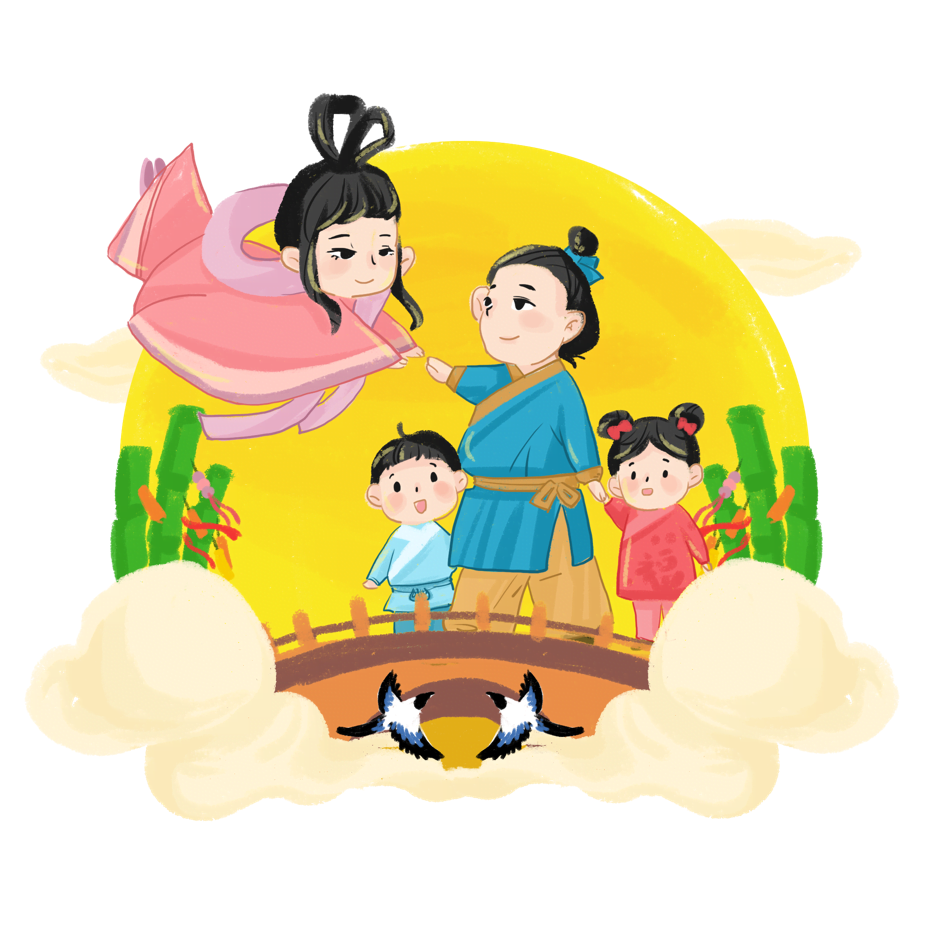 请在此输入标题
请在此输入标题
请在此输入您需要的文字内容感谢您使用我们的PPT模板
请在此输入您需要的文字内容
请在此输入您需要的文字内容感谢您使用我们的PPT模板
请在此输入您需要的文字内容
请在此输入标题
请在此输入标题
请在此输入您需要的文字内容感谢您使用我们的PPT模板
请在此输入您需要的文字内容
请在此输入您需要的文字内容感谢您使用我们的PPT模板
请在此输入您需要的文字内容
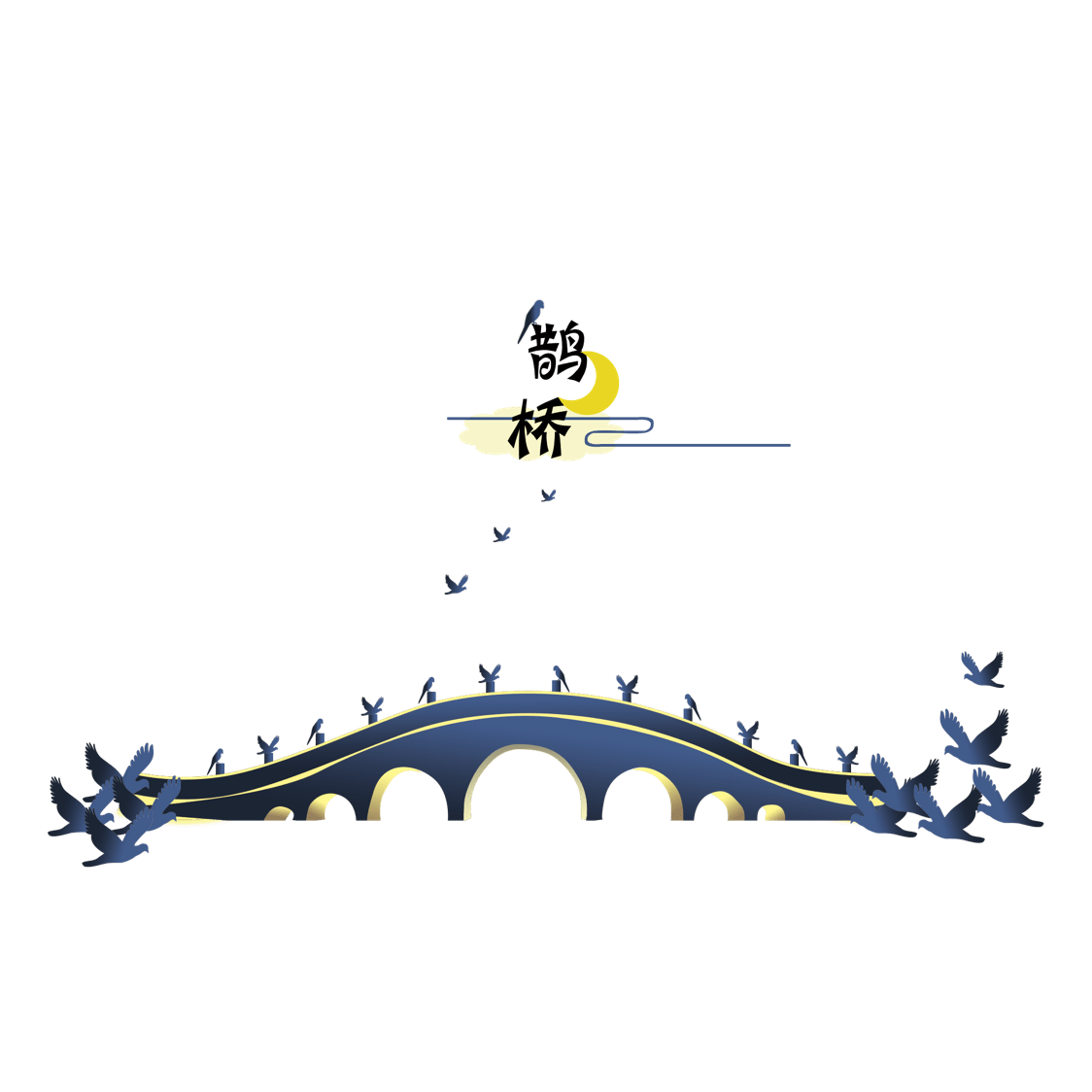 门店促销活动流程
please enter the text you need here. thank you for using our ppt template.
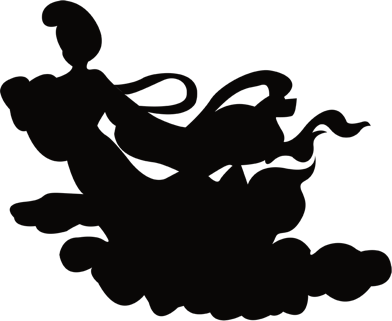 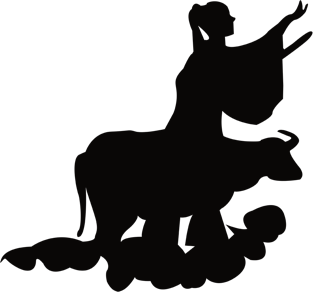 在此输入小标题
点击此处输入与此小标题或图形相关的文字描述内容或数据分析。
点击此处输入与此小标题或者与此图形相关的内容介绍、数据统计、事件分析、总结概述等文字描述内容。
门店促销活动流程
please enter the text you need here. thank you for using our ppt template.
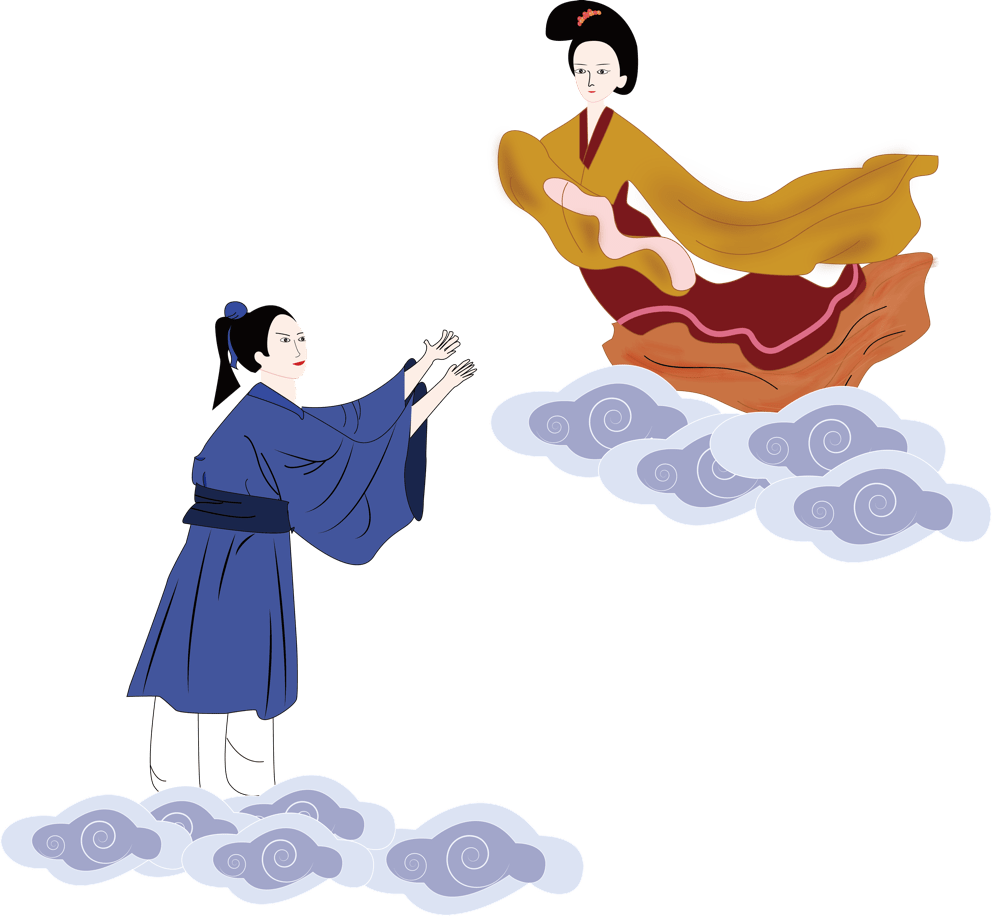 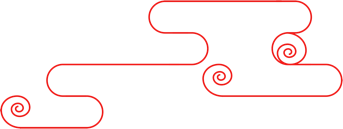 添加标题
点击此处添加文字说明内容，可以通过复制您的文本内容，在此文本框粘贴并选择只保留文字。

点击此处添加文字说明内容，可以通过复制您的文本内容。
标题文字添加
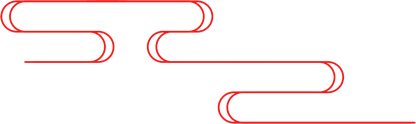 单击此处添加文本单击此处添加文本 单击此处添加文本单击此处添加文本单击此处添加文本
单击此处添加文本单击此处添加文本 单击此处添加文本单击此处添加文本单击此处添加文本
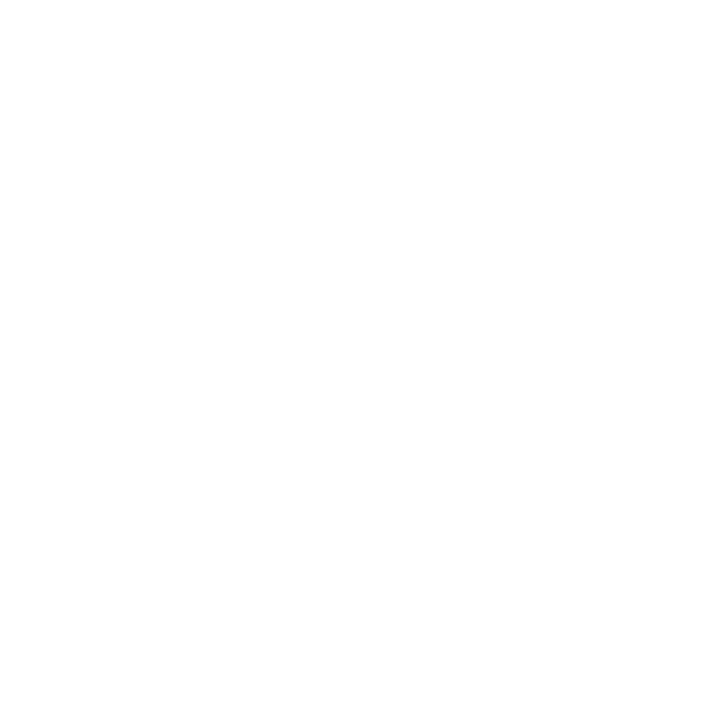 第三部分
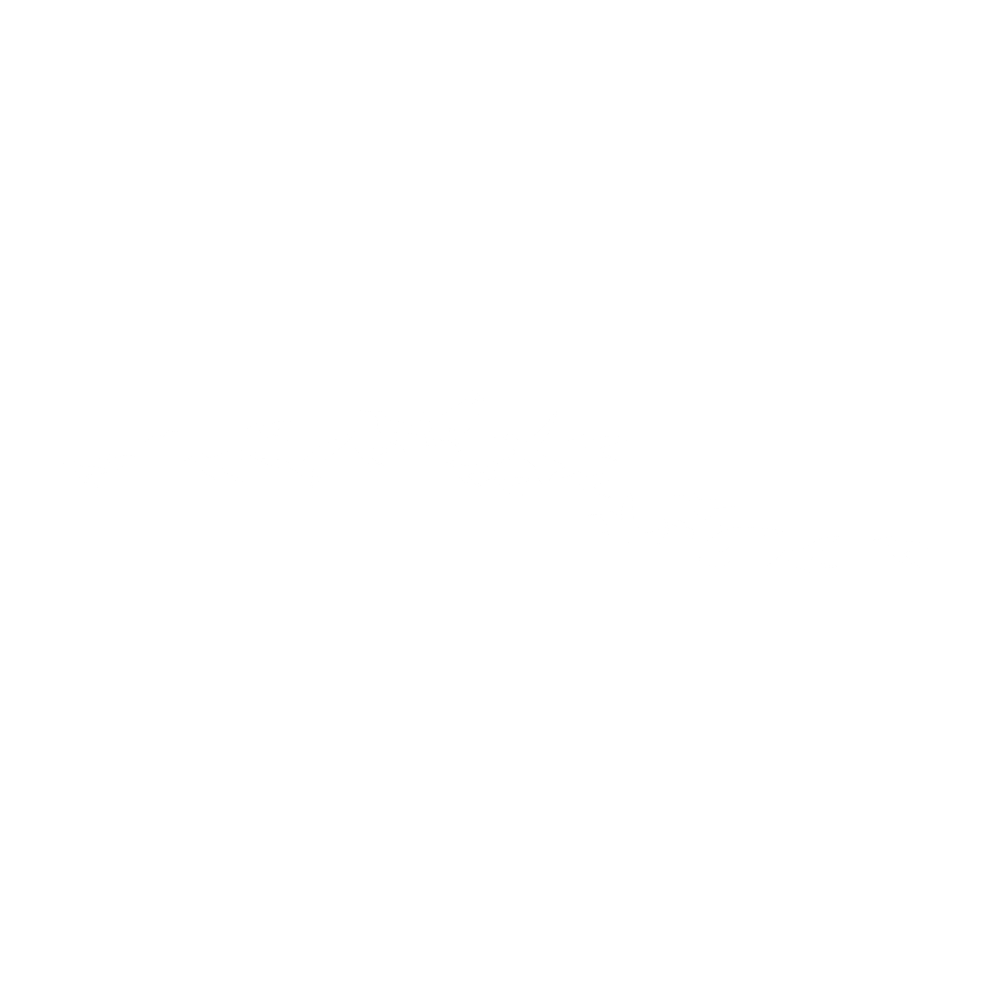 PART THREE
互动游戏环节说明
click here to enter text descriptions such as content introduction, data statistics, event analysis, summary and overview related to this subtitle or graph.
互动游戏环节说明
please enter the text you need here. thank you for using our ppt template.
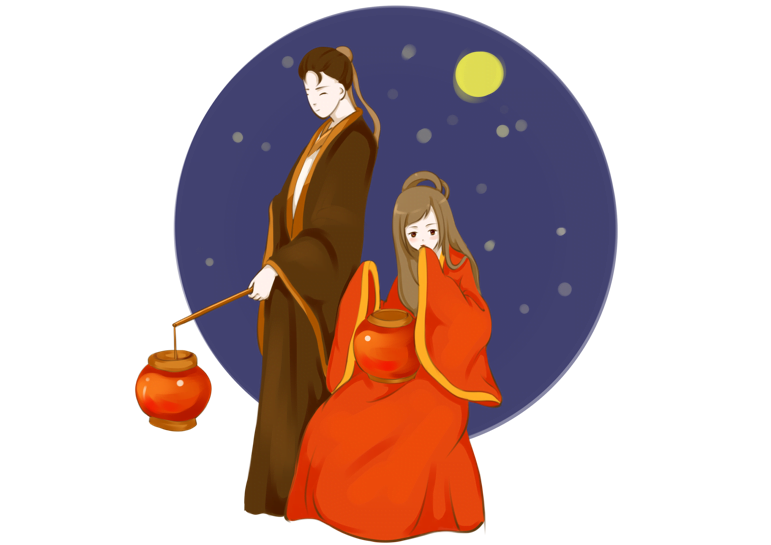 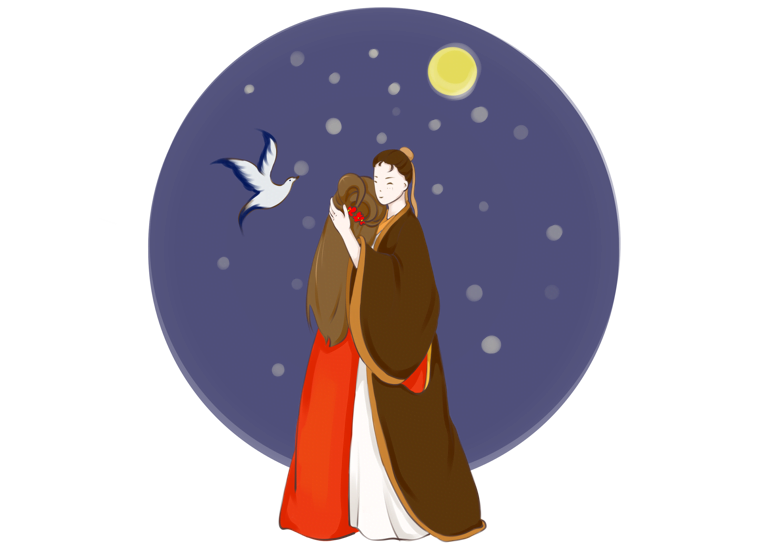 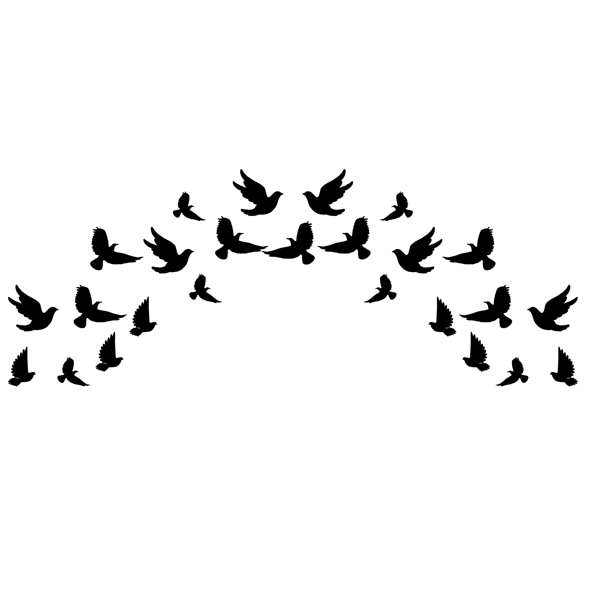 01. 此处添加标题
02. 此处添加标题
请将您的内容打在这里，或者通过复制您的文本后，在此框中选择粘贴，并选择只保留文字，且尽可能精简.
请将您的内容打在这里，或者通过复制您的文本后，在此框中选择粘贴，并选择只保留文字，且尽可能精简.
互动游戏环节说明
please enter the text you need here. thank you for using our ppt template.
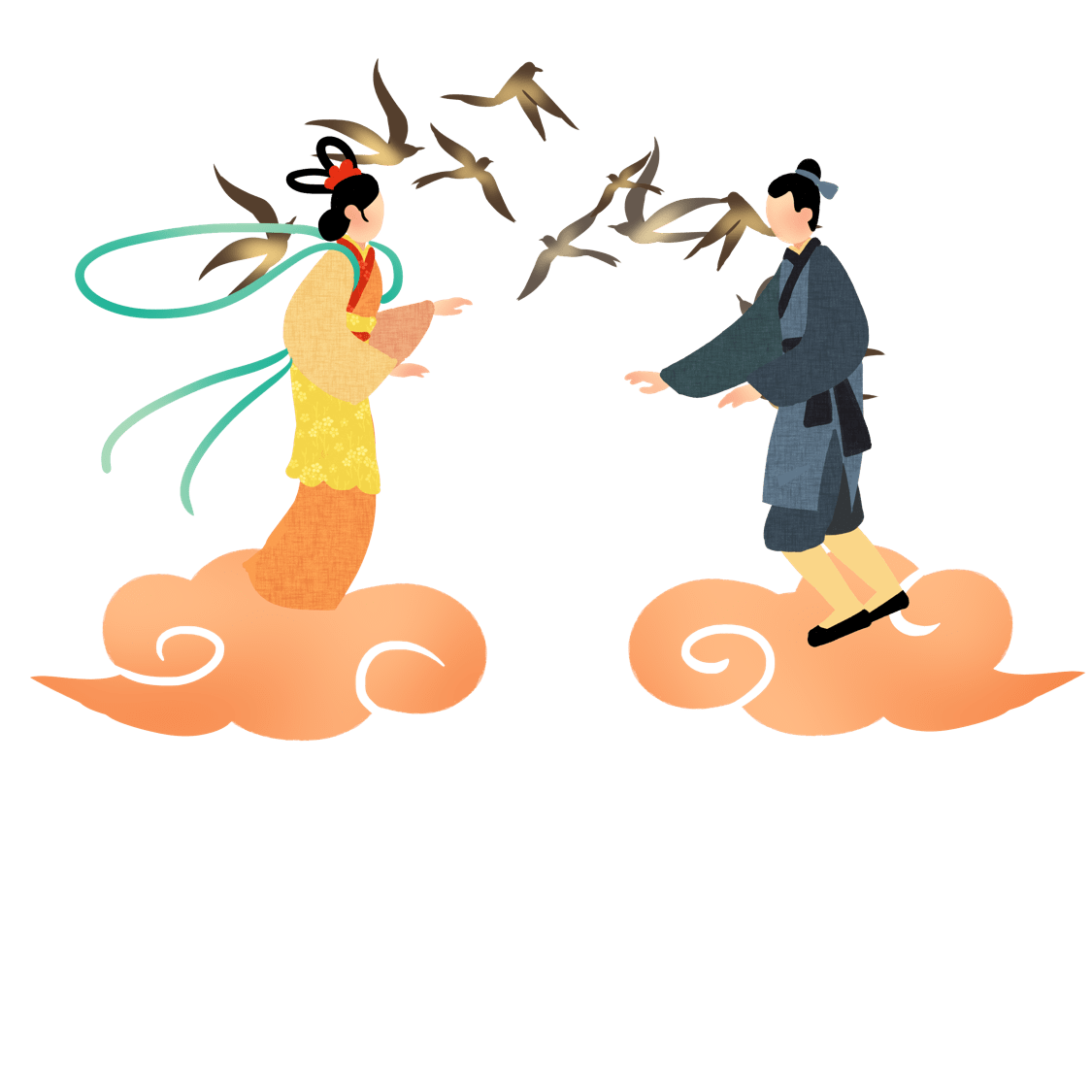 此处添加标题
请将您的内容打在这里，或者复制您的文本后，在此框中选择粘贴，并选择只保留文字，且尽可能精简.
此处添加标题
请将您的内容打在这里，或者复制您的文本后，在此框中选择粘贴，并选择只保留文字，且尽可能精简.
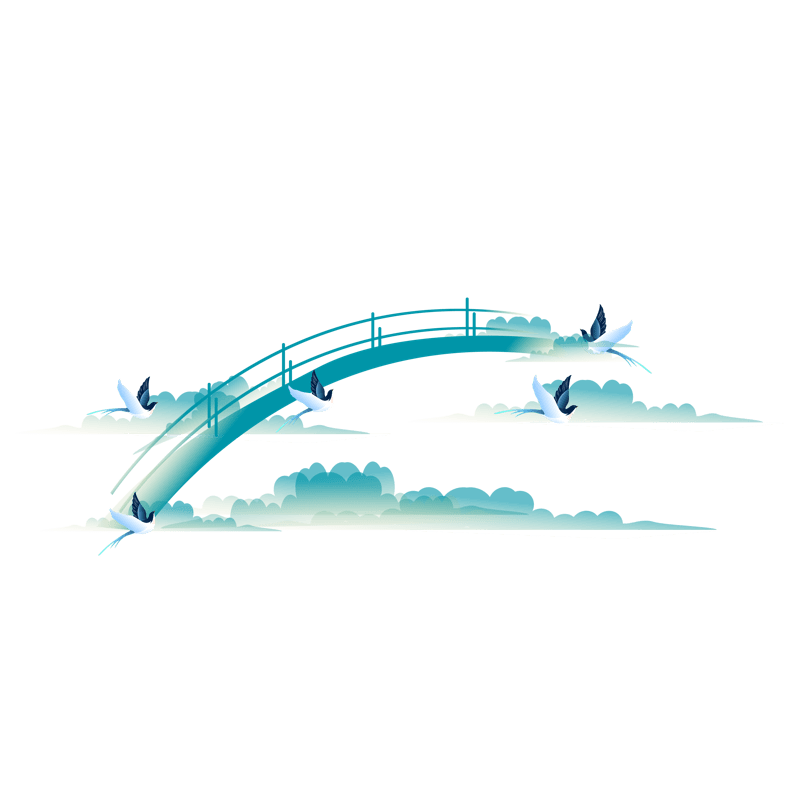 此处添加标题
请将您的内容打在这里，或者复制您的文本后，在此框中选择粘贴，并选择只保留文字，且尽可能精简.
互动游戏环节说明
please enter the text you need here. thank you for using our ppt template.
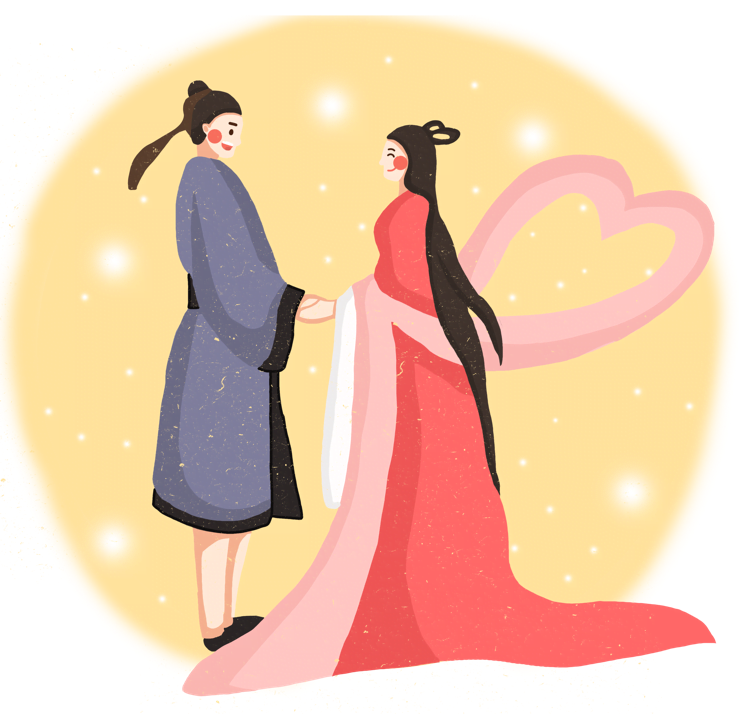 请在此输入标题
请在此输入您需要的文字内容感谢您
感谢您使用我们的PPT模板，请在此输入您需要的文字内容，感谢您使用我们的PPT模板，请在此输入您需要的文字内容。感谢您使用我们的PPT模板，请在此输入您需要的文字内容
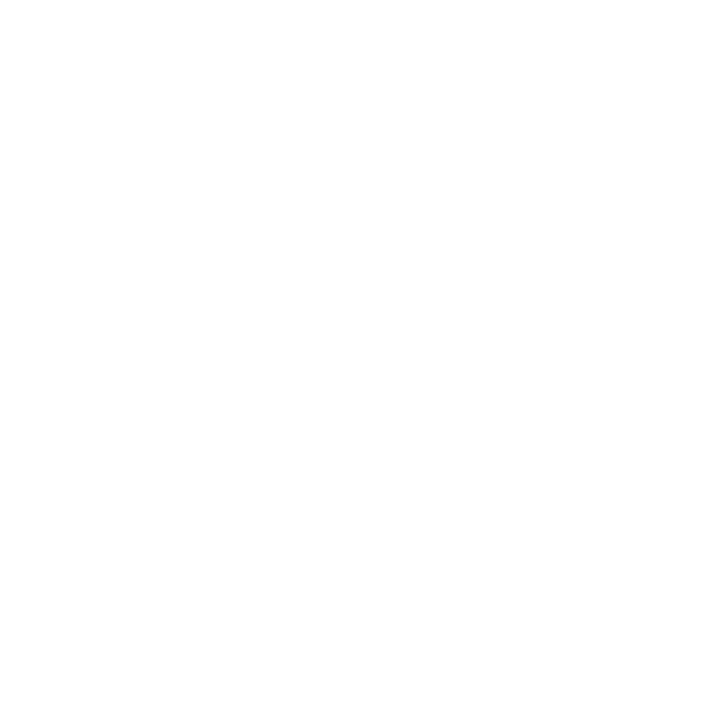 第四部分
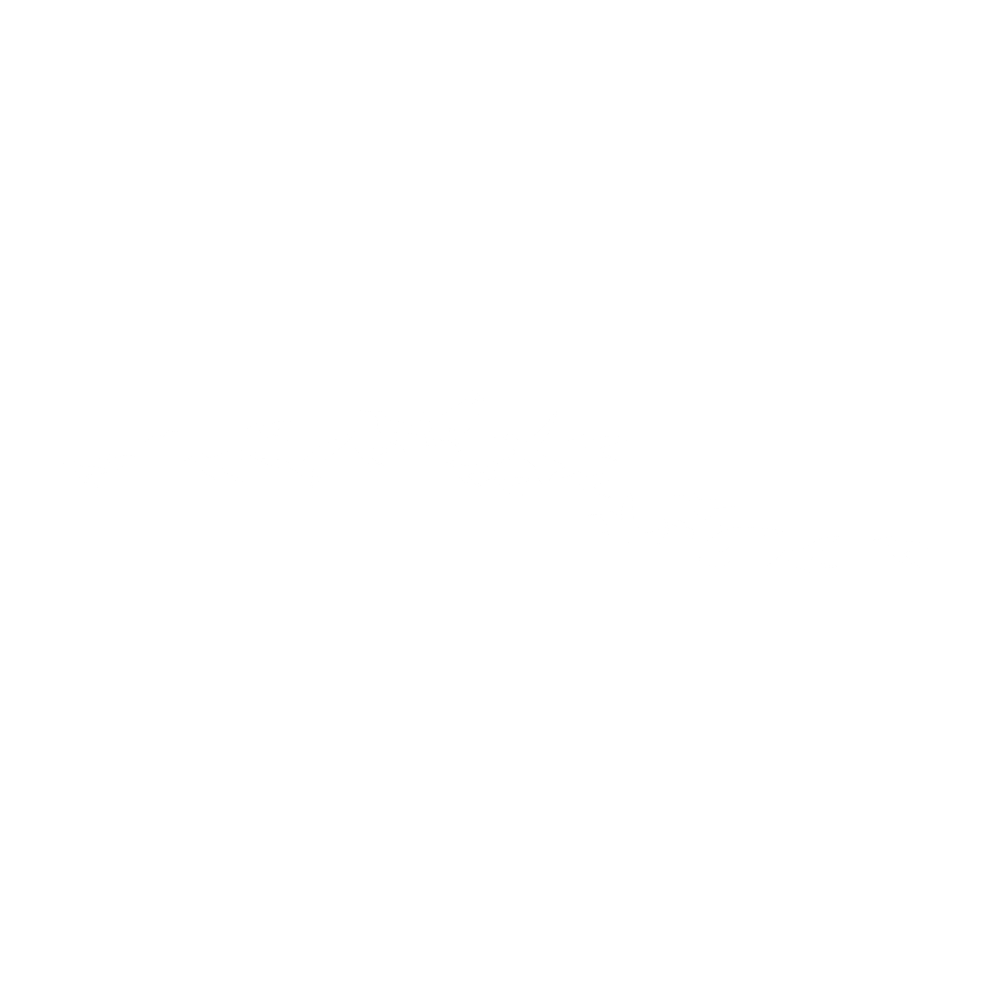 PART FOUR
活动安全保障方案
click here to enter text descriptions such as content introduction, data statistics, event analysis, summary and overview related to this subtitle or graph.
活动安全保障方案
please enter the text you need here. thank you for using our ppt template.
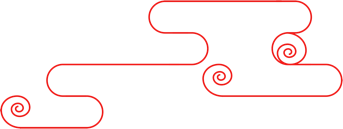 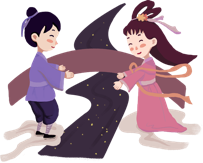 （一）单击填加标题
单击此处添加文本单击此处添加文本 单击此处添加文本单击此处添加文本单击此处添加文本
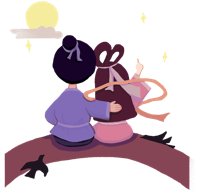 （二）单击填加标题
单击此处添加文本单击此处添加文本 单击此处添加文本单击此处添加文本单击此处添加文本
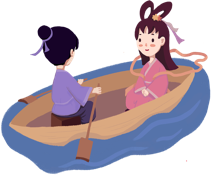 （三）单击填加标题
单击此处添加文本单击此处添加文本 单击此处添加文本单击此处添加文本单击此处添加文本
活动安全保障方案
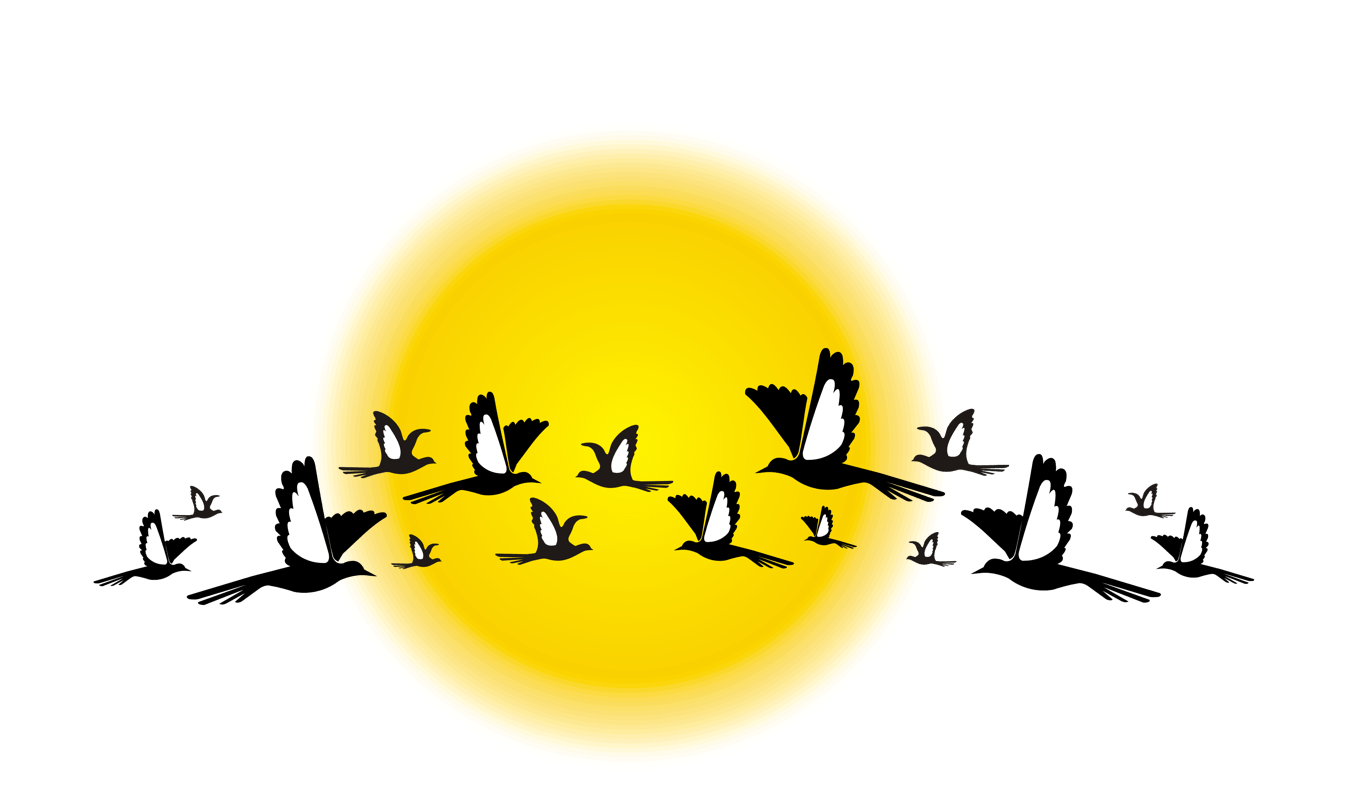 please enter the text you need here. thank you for using our ppt template.
请输入标题
请输入标题
标题数字等都可以通过点击和重新输入进行更改
标题数字等都可以通过点击和重新输入进行更改
在此录入上述图表的综合描述说明，在此录入上述图表的综合描述说明，在此录入上述图表的综合描述说明，在此录入上述图表的综合描述说明,在此录入上述图表的综合描述说明，在此录入上述图表的综合描述说明，在此录入上述图表的综合描述说明。
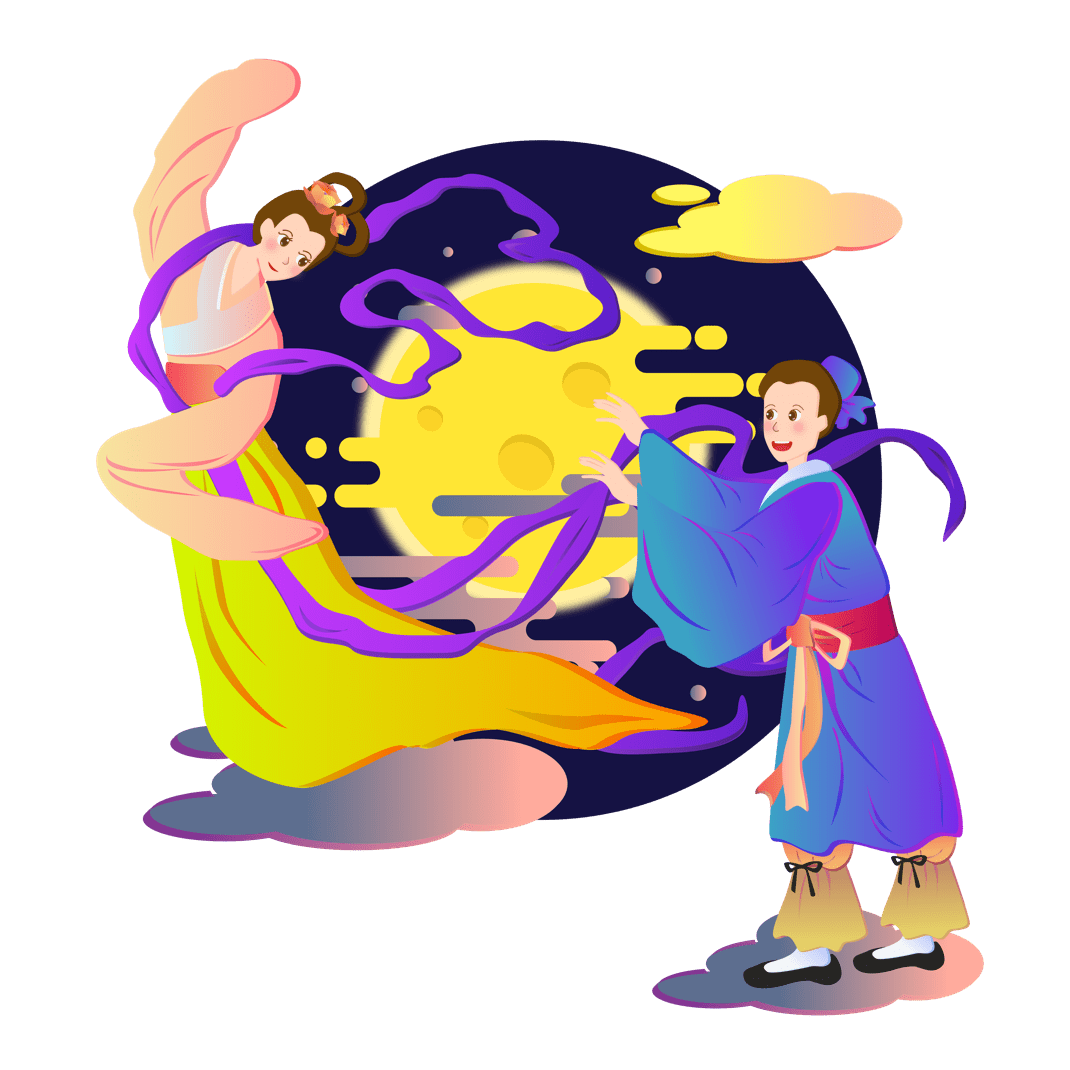 活动安全保障方案
please enter the text you need here. thank you for using our ppt template.
活动安全措施
Q1
Q2
Q3
标题数字等都可以通过点击和重新输入进行更改
标题数字等都可以通过点击和重新输入进行更改
标题数字等都可以通过点击和重新输入进行更改
标题数字等都可以通过点击和重新输入进行更改，顶部“开始”面板中可以对字体、字号、颜色、行距等进行修改。标题数字等都可以通过点击和重新输入进行更改，顶部“开始”面板中可以对字体、字号、颜色、行距等进行修改。
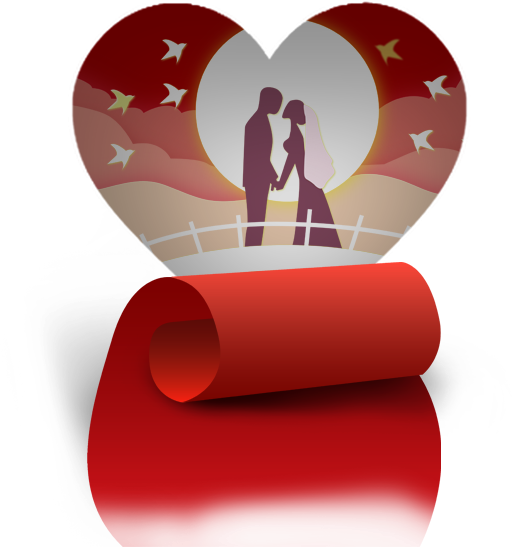 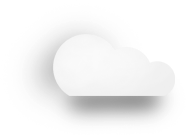 THANKS
感谢您的观看
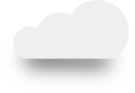 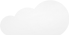